Тернопільська спеціалізована школа
І-ІІІ ступенів №7 з поглибленим вивченням іноземних мов
ПОРТФОЛІО
вчителя ІНФОРМАТИКИ
Кравчук 
Тетяни Петрівни
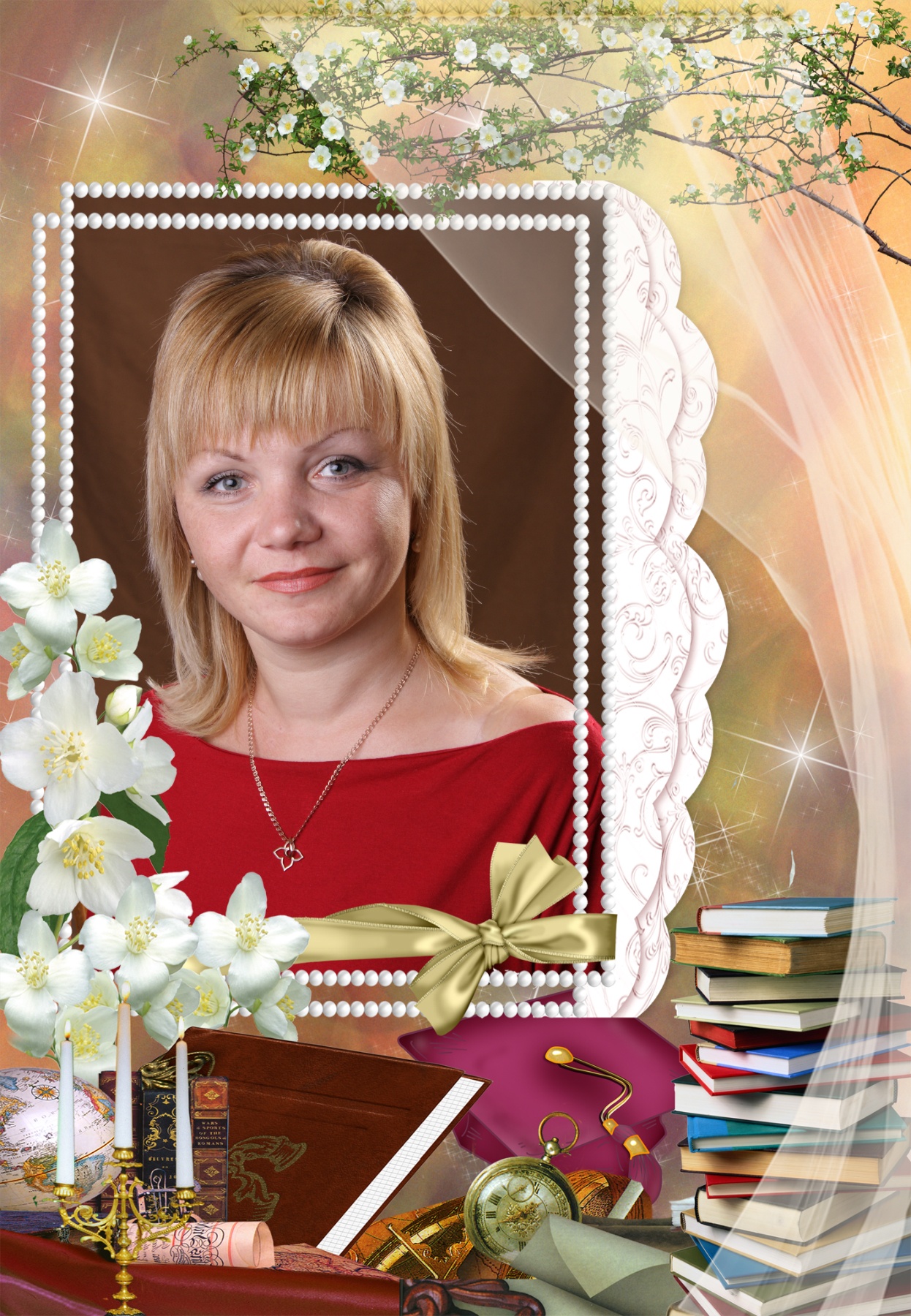 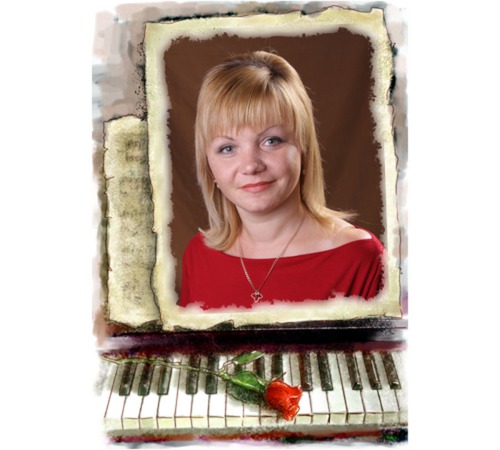 Кравчук 
Тетяна 
Петрівна
Вчитель інформатики, заступник директора 
з виховної роботи
Дата народження  - 30.04.1978 р.
Адреса - м. Тернопіль, вул. Братів Гжицьких 1/14, 46009
Місце роботи - Тернопільська спеціалізована школа І-ІІІ ступенів №7 з поглибленим вивченням іноземних мов
Категорія, звання - вища, «Старший вчитель” 
Стаж роботи – 13 років
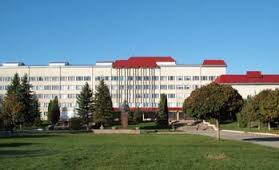 Освіта – вища,   Тернопільський  державний педагогічний університет ім. В.Гнатюка, 22.02001р.    
                  
Спеціальність – Педагогіка і методика середньої освіти. Фізика та основи інформатики

Фахова  кваліфікація - вчитель фізики, основ інформатики, астрономії і безпеки життєдіяльності
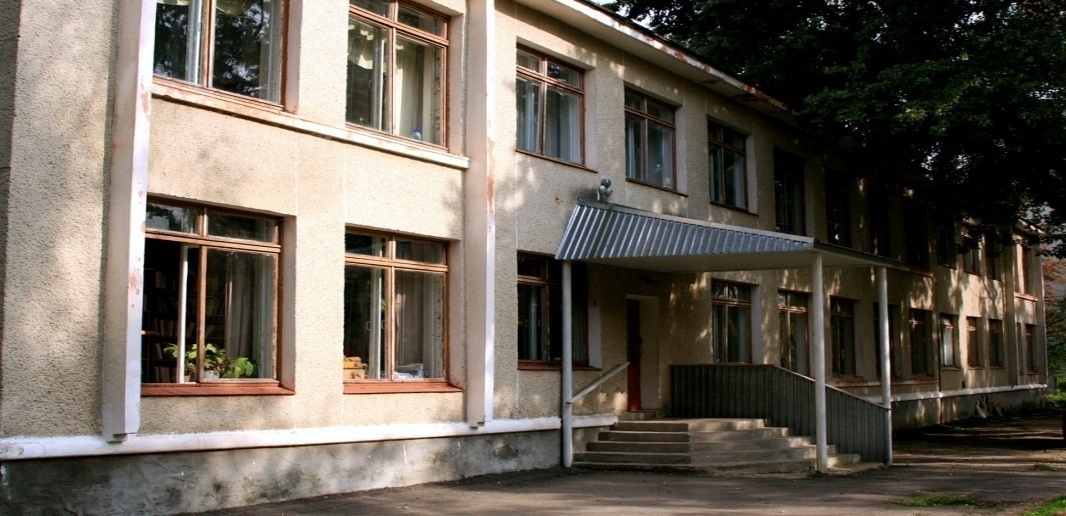 Педагоги не можуть успішно когось учити, якщо в цей же час ретельно не вчаться самі.
Алі Апшероні
Підвищення кваліфікації – ТОКІППО 27.07.2007р., реєстраційний номер 
посвідчення 1890
Залікова робота на тему “Створення дидактичних матеріалів у програмі Word”
 27.03.2012р., реєстраційний номер посвідчення 733
Залікова робота на тему “Формування ключових компетентностей учнів через систему моральних цінностей” (проект)
Грамоти і подяки
2005  - Грамота управління освіти і науки Тернопільської міської ради за багаторічну сумлінну працю, успіхи у навчанні і вихованні підростаючого покоління та за результатами атестації 
2005 – Грамота управління освіти і науки Тернопільської обласної державної адміністрації за багаторічну сумлінну працю, професіоналізм та з нагоди 50-річчя від дня заснування школи
2005 – Грамота дирекції ТСШ№7 у номінації “Класний керівник року”
2007 – Грамота управління освіти Тернопільської міської ради за багаторічну сумлінну працю, високий професіоналізм та з нагоди Дня працівників освіти 
2009 – Грамота управління освіти Тернопільської міської ради за участь у І (міському) турі Всеукраїнського конкурсу “Учитель року - 2009” у номінації “Інформатика”
2009 - Грамота управління освіти і науки Тернопільської обласної державної адміністрації за належний рівень організації та проведення ІІІ  етапу ІХ Міжнародного конкурсу української мови імені Петра Яцика
2009 – Грамота дирекції ТСШ№7 у номінації “Адміністратор року”
Грамоти і подяки
2010 – Грамота управління освіти Тернопільської міської ради за перемогу у міському конкурсі “Мій мультимедійний урок”, за оригінальність методичної розробки та високу ефективність використання мультимедійного обладнання
2012 – Сертифікат Тернопільського інформаційно-методичного центру освіти комунальної форми власності учаснику виставки інноваційних виховних технологій
2012 – Грамота дирекції ТСШ№7 у номінації “Адміністратор року”
2013 - Грамота  профспілки працівників освіти і науки  м. Тернополя за багаторічну сумлінну працю, активну участь у профспілковому русі освітян міста Тернополя та з нагоди 35-річного ювілею
2014 - Подяка управління освіти і науки Тернопільської міської ради за вагомий внесок в організації волонтерського руху педагогічних працівників та учнівської громадськості в рамках патріотичної акції на підтримку воїнів АТО
2014 - Сертифікат інституту освітньої та молодіжної політики м. Київа учасника Сьомої Всеукраїнської науково-практичної заочної конференції “Актуальні проблеми педагогічної науки”
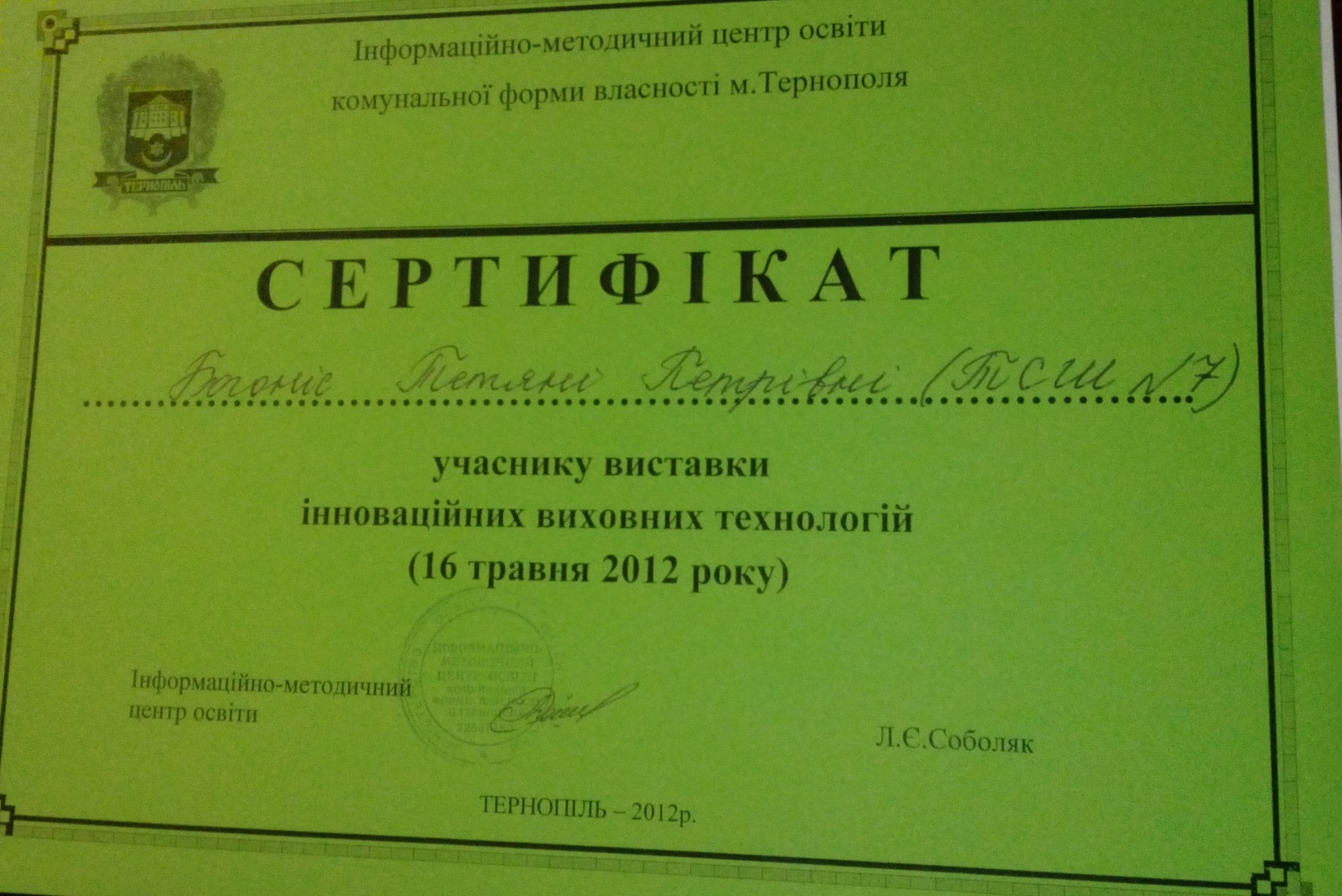 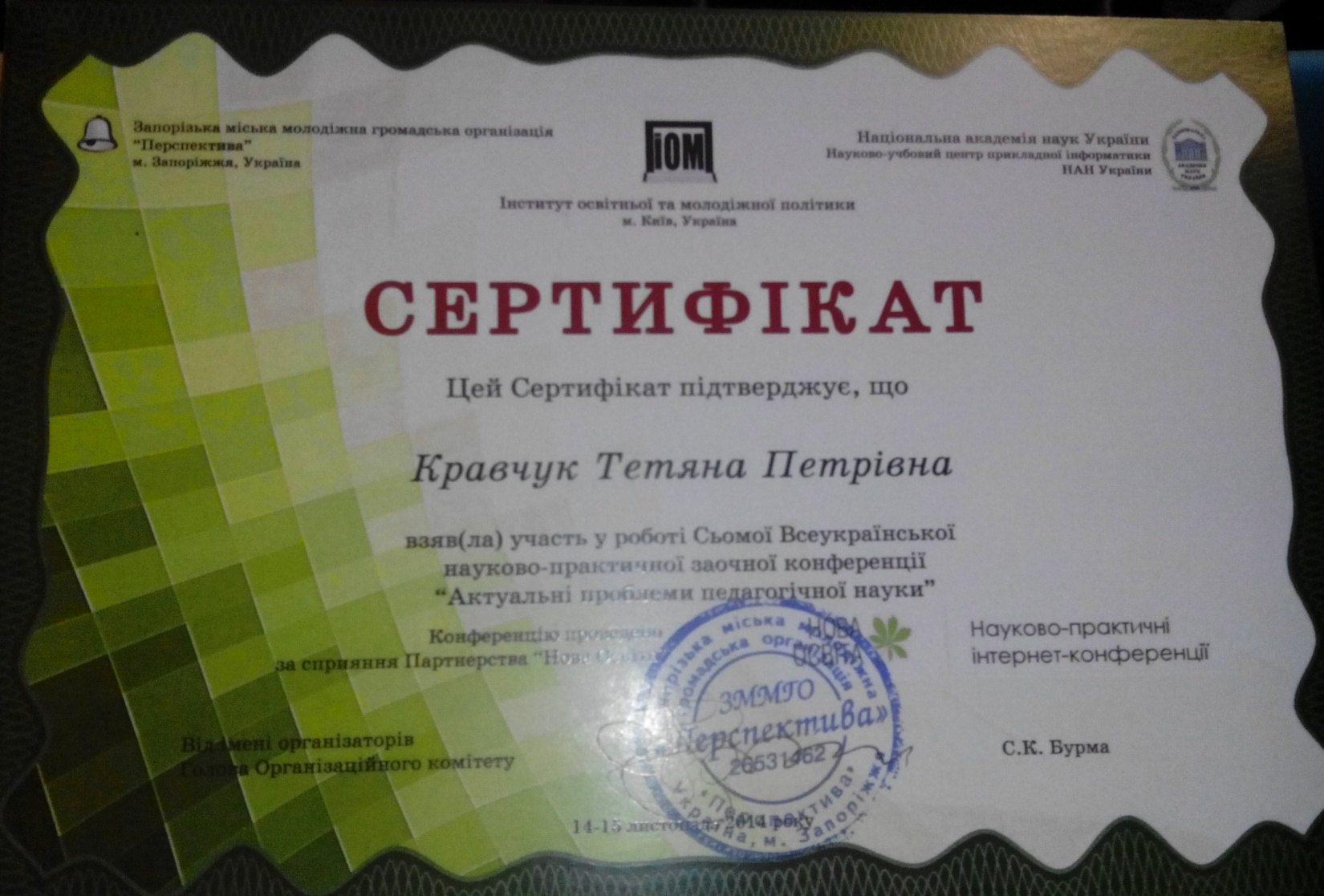 Моє педагогічне кредо
“Щоб дійти до мети, потрібно перш за все іти”
Проблемна тема, 
над якою я працюю
“Формування інформаційної компетентності учнів на уроках інформатики через впровадження ігрових та проектних технологій”